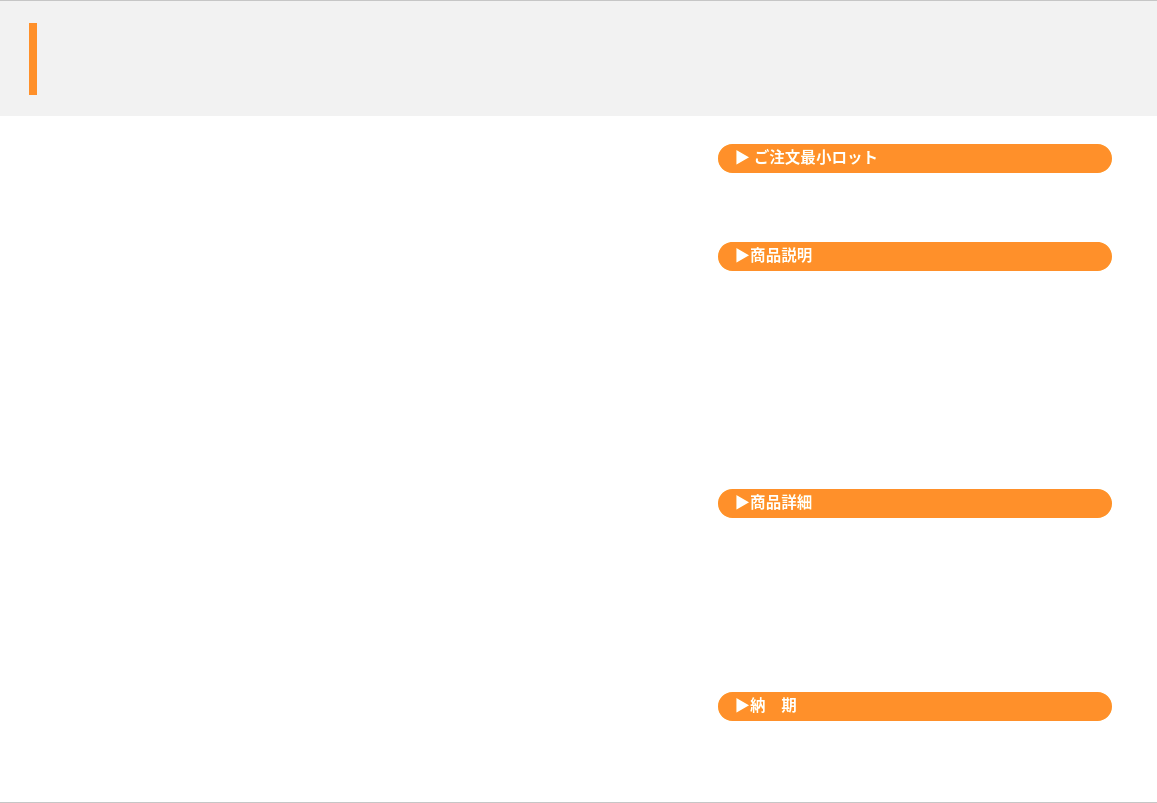 クリーナーポーチ
全面オリジナルフルカラー印刷可能なポーチ
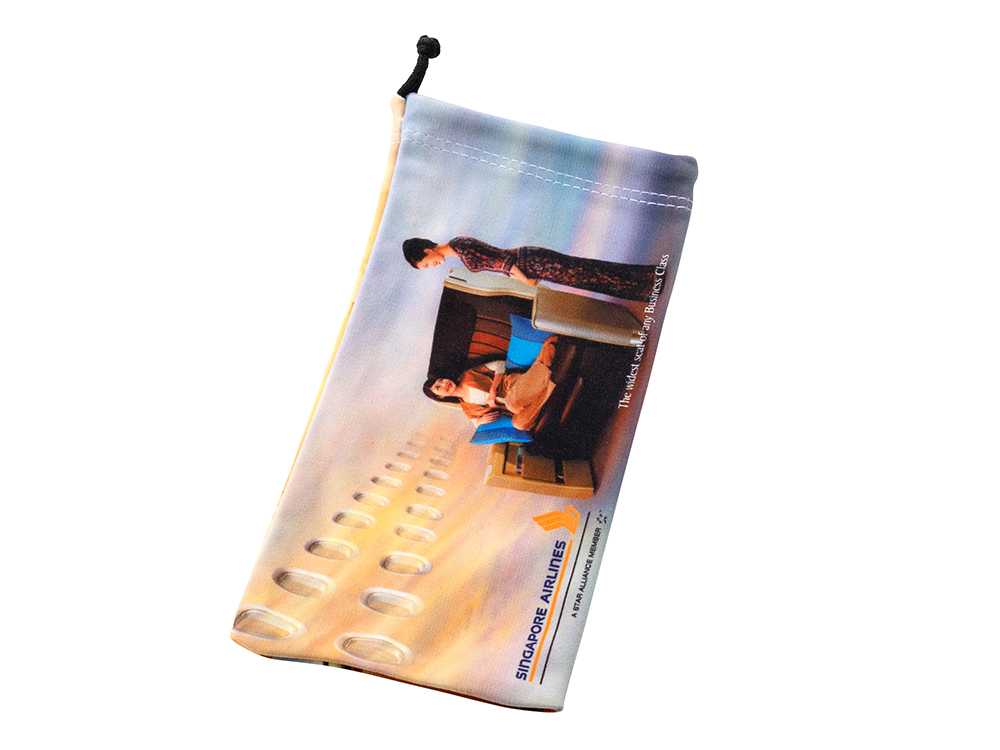 300個から
マイクロファイバークロスを使用した巾着ポーチです。
メガネ・スマホを入れるポーチとして使用出来き、そのまま油脂汚れや細かいホコリも拭き取れる！
便利ノベルティグッズです。
オリジナルサイズ可能。
品　番　　org014
サイズ　　約160×90mm（オリジナルサイズ可）
材　質　　ポリエステル等
印　刷　　片面フルカラー
外　装　　個別PP袋
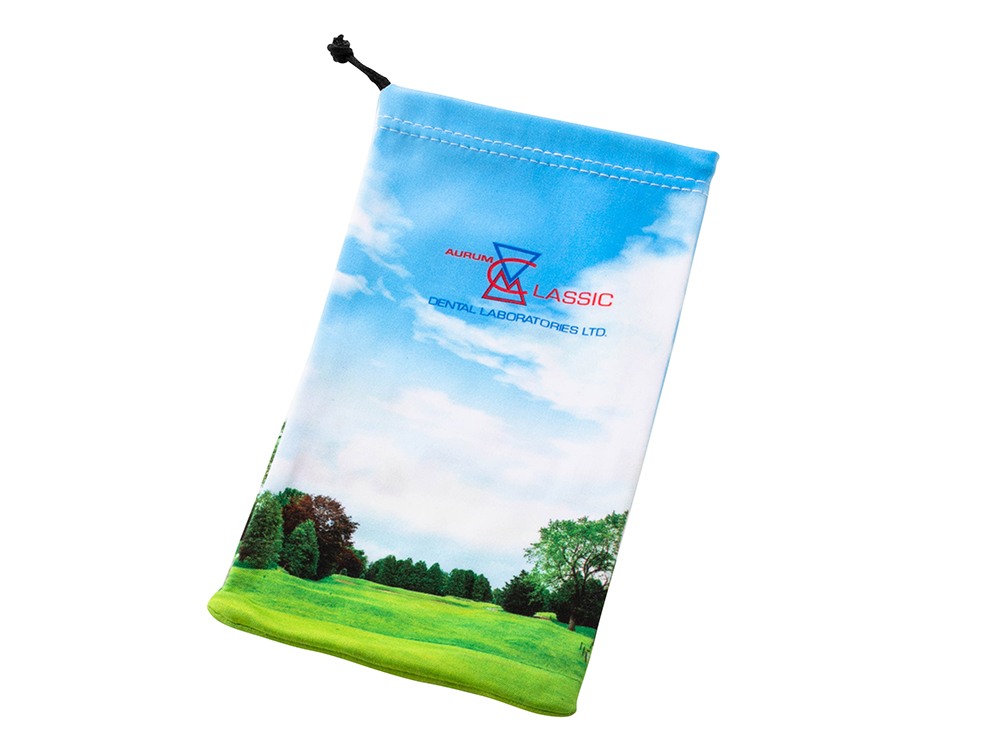 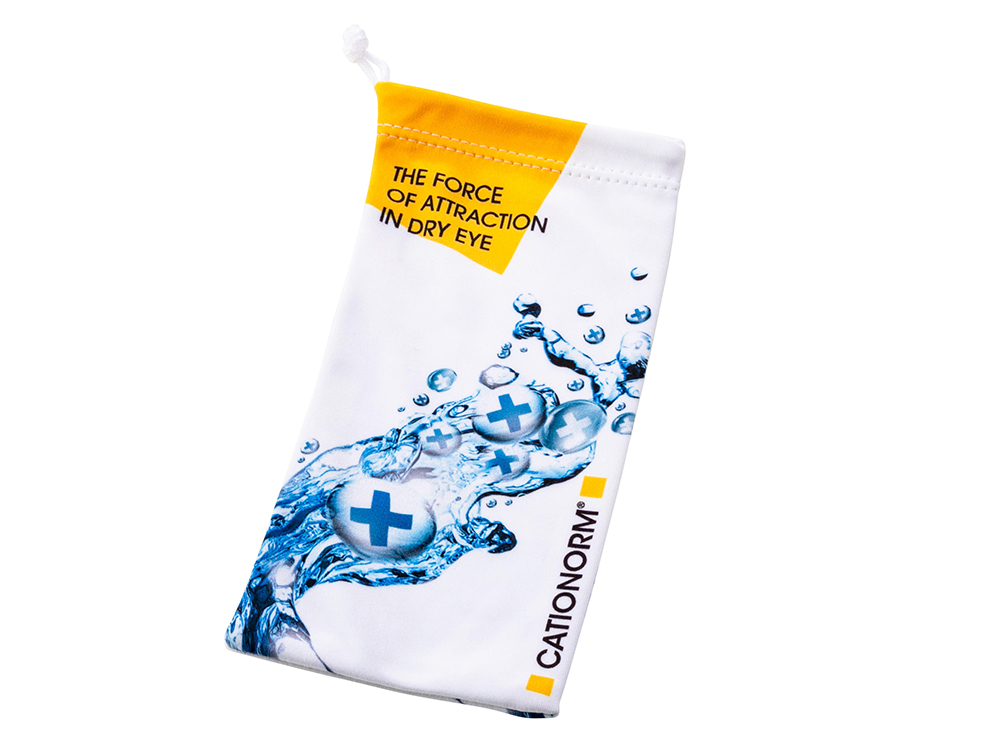 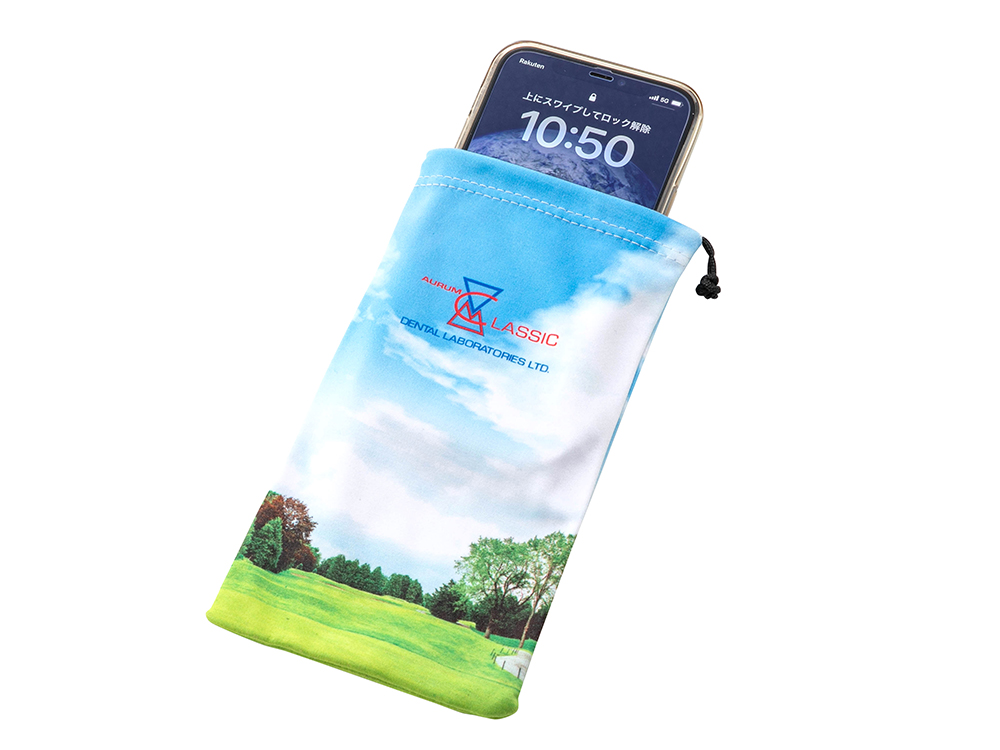 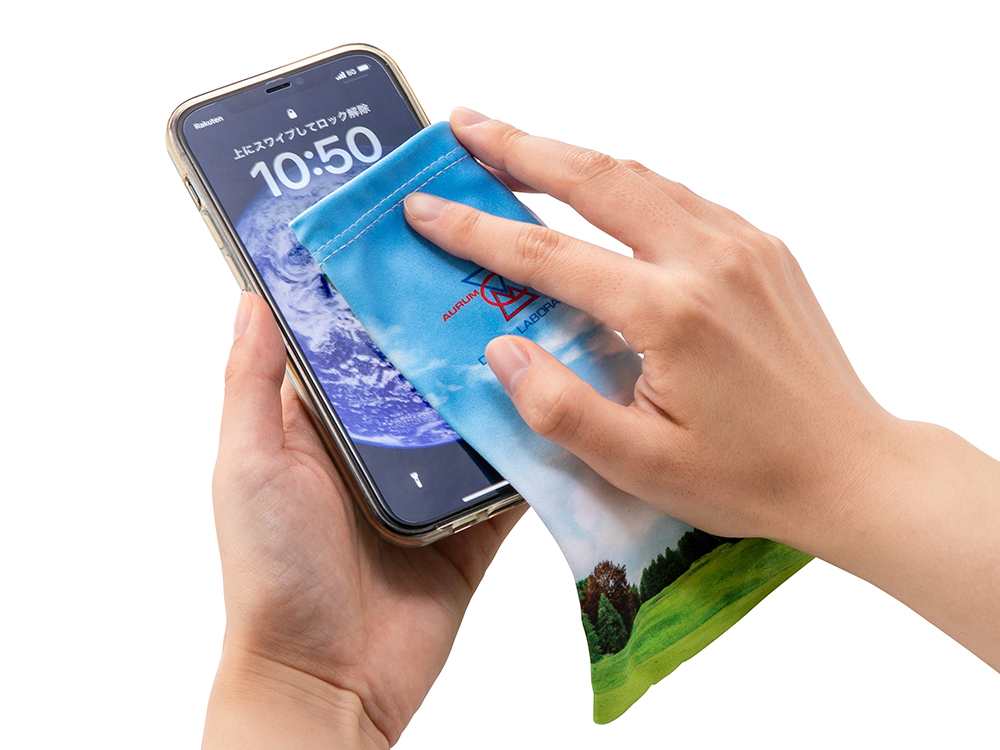 校了後約30日〜